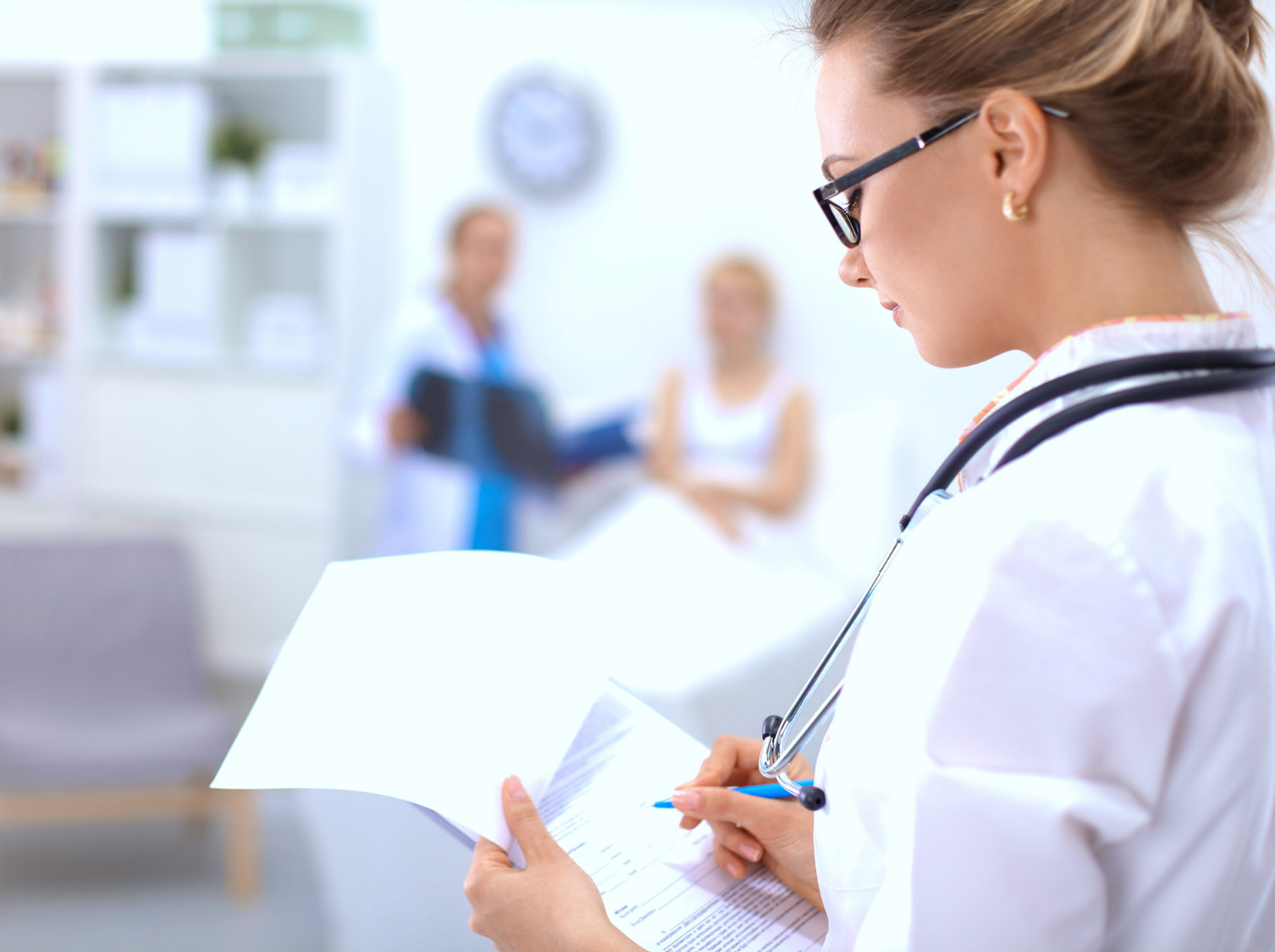 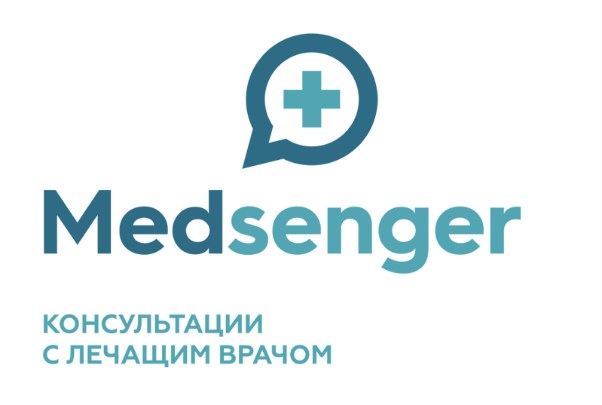 Мониторинг – это не только 
(и не столько) 
«железки» (датчики)
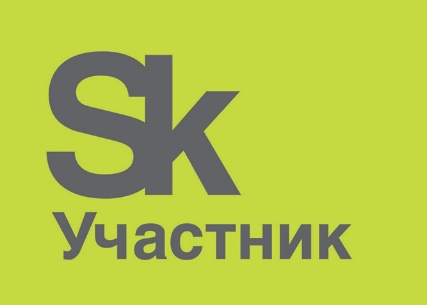 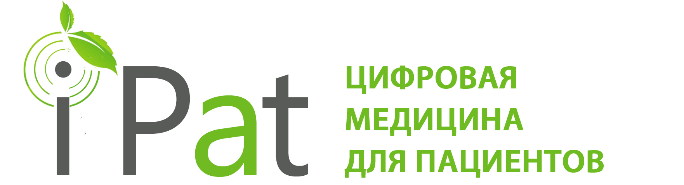 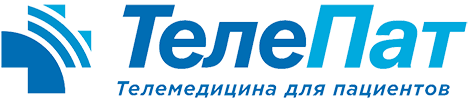 Цель проекта
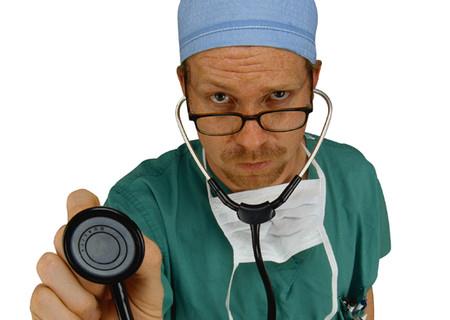 Medsenger –  SaaS платформа, позволяющая медорганизациям и врачам предложить своим пациентам новую услугу: дистанционное консультирование (сопровождение, мониторинг) пациента его лечащим врачом между очными визитами.
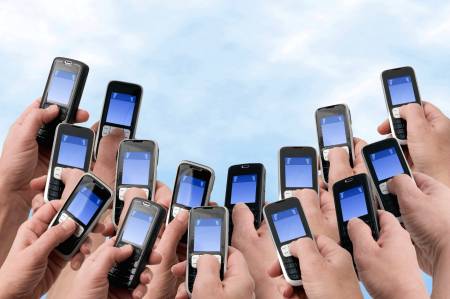 Medsenger – это более удобная,  контролируемая и протоколируемая альтернатива предоставления врачом пациенту своего мобильного телефона или e-mail. 

После завершения договора у пациента не остается никаких личных контактов врача, но сохраняется вся переписка с ним.
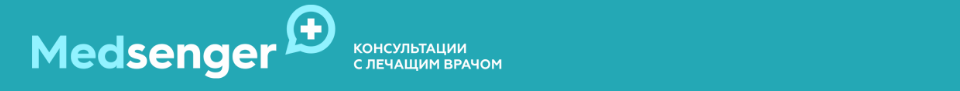 www.medsenger.ru
Специальный медицинский мессенджер, обеспечивающий постоянную связь пациента со своим лечащим врачом

Главный принцип: 
пациент спрашивает, когда есть вопрос, 
врач отвечает, когда есть возможность
Именно это позволяет встроить новую услугу в загруженный рабочий день врача
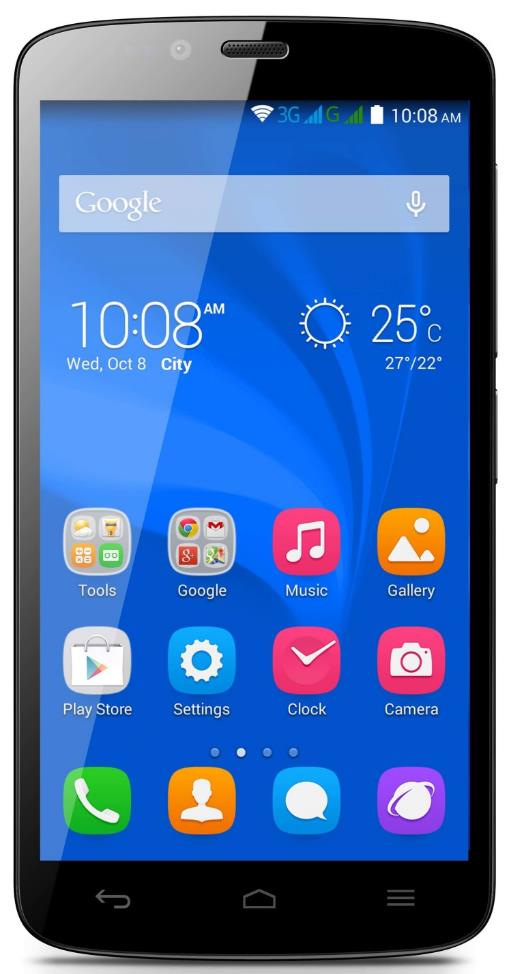 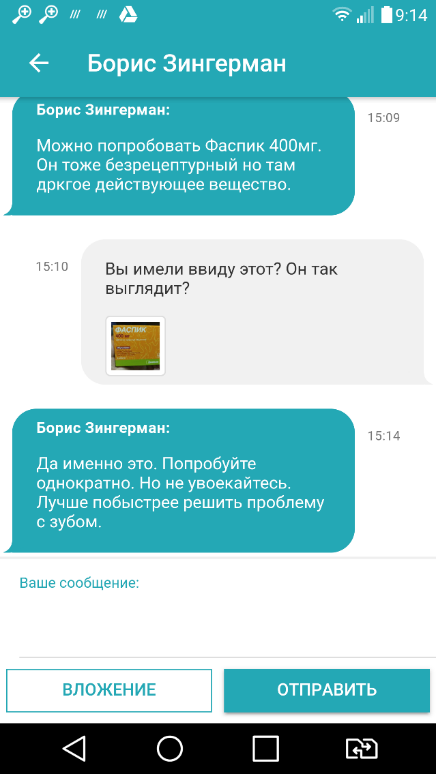 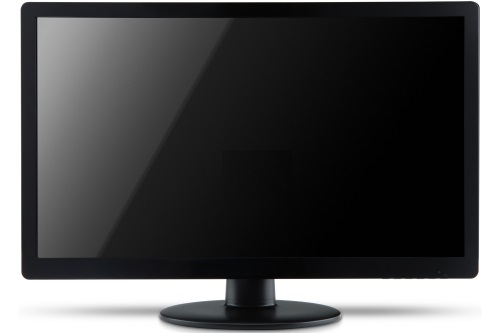 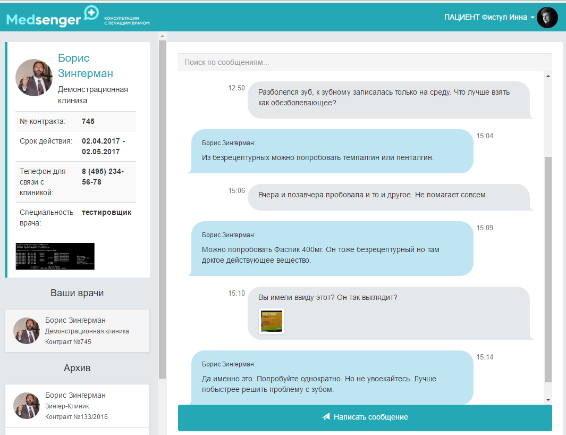 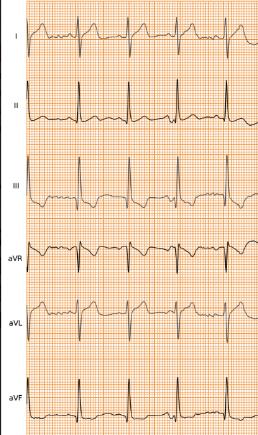 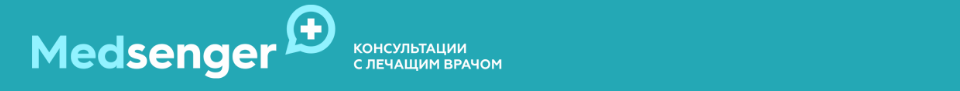 www.medsenger.ru
Medsenger.AI  предоставляет платформу для подключения  интеллектуальных агентов (ИА) к диалогу «пациент-врач»
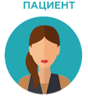 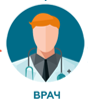 вопрос
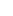 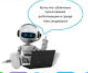 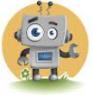 ответ
ИА должны создаваться многими внешними разработчиками и решать небольшие узкоспециализированные задачи.  
Определенный ИА агент подключается к каналу, если его задача актуальна для данного пациента, и при необходимости настраивается врачом.
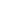 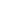 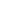 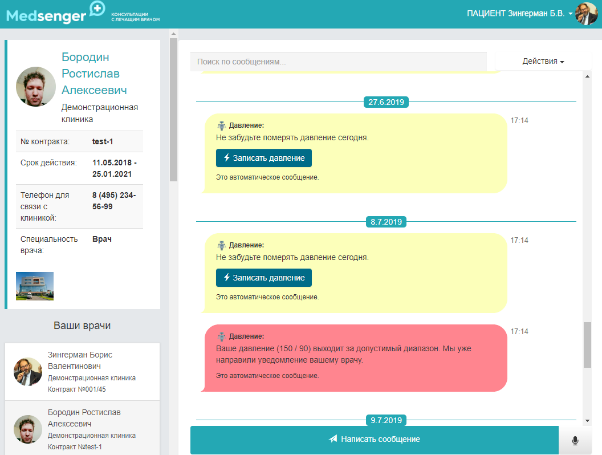 Примеры:
Мониторинг давления и приема лекарств.
Контроль совместимости (допустимости) лекарственных препаратов. 
Дневники пациентов (на примере мониторинга онкопациентов).
Предоставление персонализованных информационных материалов.
Сценарии ведения пациентов с сердечно-сосудистыми заболеваниями
Сценарии ведения пациентов с сердечно-сосудистой недостаточностью
Medsenger.Cardio
Сердечная недостаточность

Ежедневный мониторинг давления и пульса с настраиваемым безопасным коридором;
Мониторинг веса, обхвата голени и талии в динамике – изменения за неделю не должны выходить за Указываемые значения.
Напоминания и фиксация приема лекарств.
Еженедельный опросник о самочувствии и симптомах.
Рассылка информационных материалов для пациента.
Возможность описания деревьев самодиагностики для экстренных ситуаций.
Готовые сценарии мониторинга для сердечной недостаточности, стенокардии, аритмии и гипертонии, которые подключаются одной кнопкой, либо своя детальная конфигурация.
Мониторинг любых физиологических параметров, в частности, давление, пульс, вес, окружность талии и голеней, данные вводятся вручную или через интеграцию с IoT устройствами (например, тонометр «Гемодин АКСМА» или ЭКГ монитор «БИОС Сердечко»).
Автоматические уведомления для врача и пациента при выходе параметров за указанный безопасный диапазон и напоминания о необходимости сделать измерение.

Подробные графики параметров и визуализация приема препаратов на одном графике.
Рассылка опросников о самочувствии и симптоматике заболевания.
Аритмия (фибрилляция предсердий)

Ежедневный мониторинг давления и пульса с настраиваемым безопасным коридором;
Напоминания и фиксация приема лекарств.
Напоминание о необходимости сделать ЭКГ и интеграция с «Сердечком» БИОС.
Еженедельный опросник о самочувствии и симптомах.
Рассылка информационных материалов для пациента.
Возможность описания деревьев самодиагностики для экстренных ситуаций.
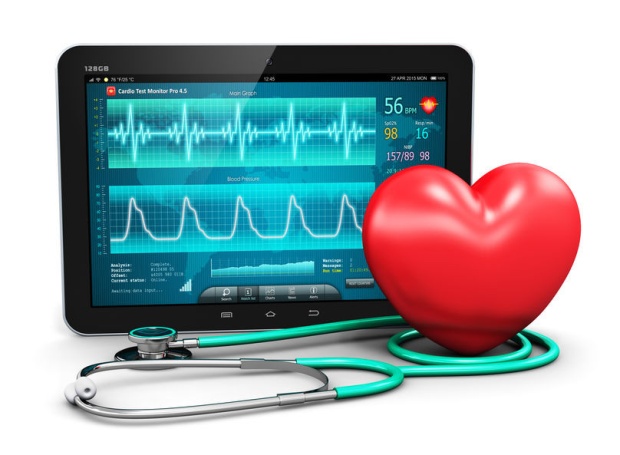 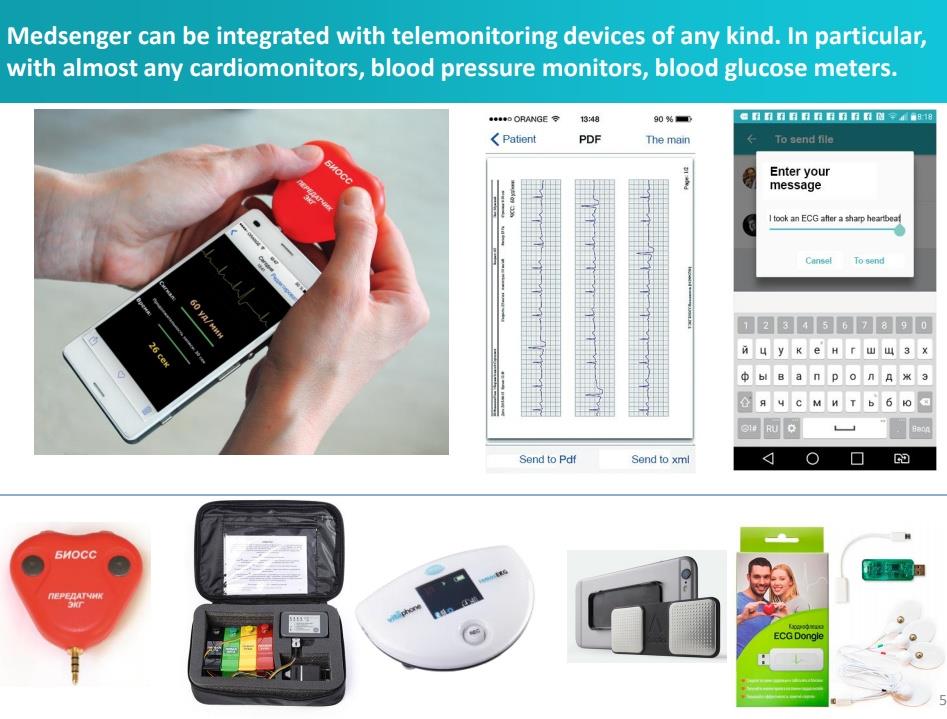 Использование Medsenger совместно с устройствами кардиомониторинга
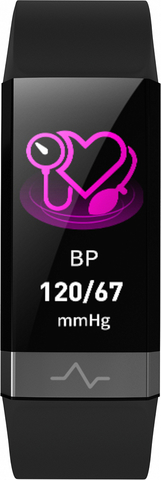 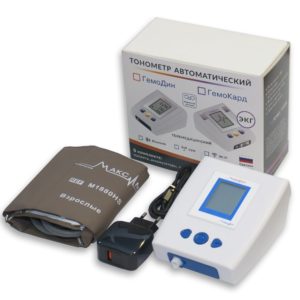 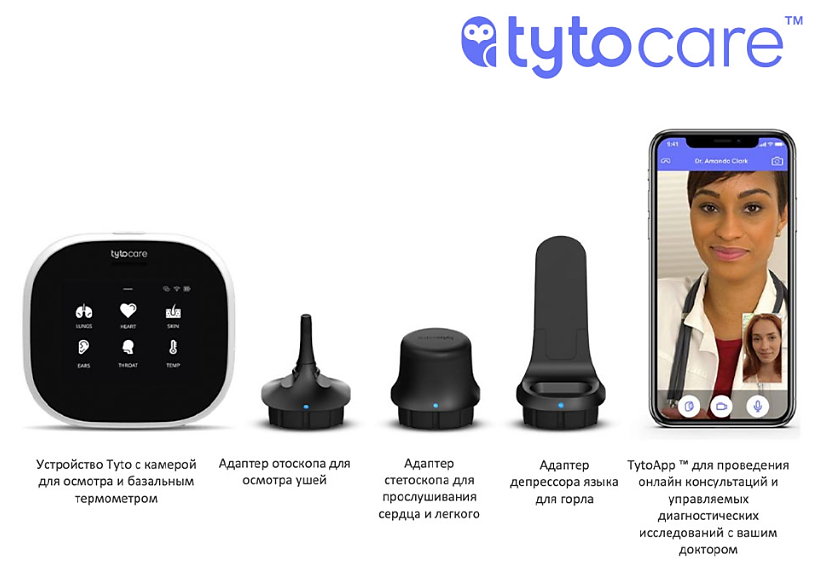 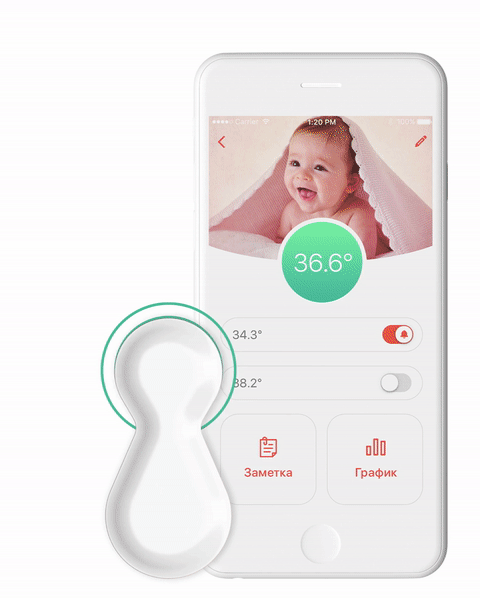 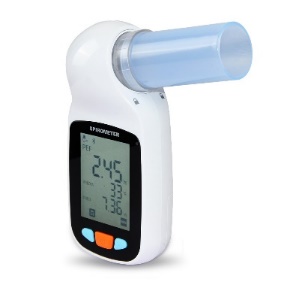 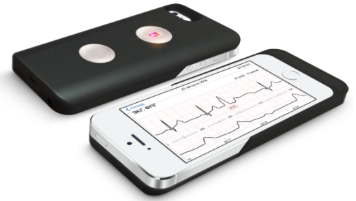 Постоянное взаимодействие сценария с пациентом
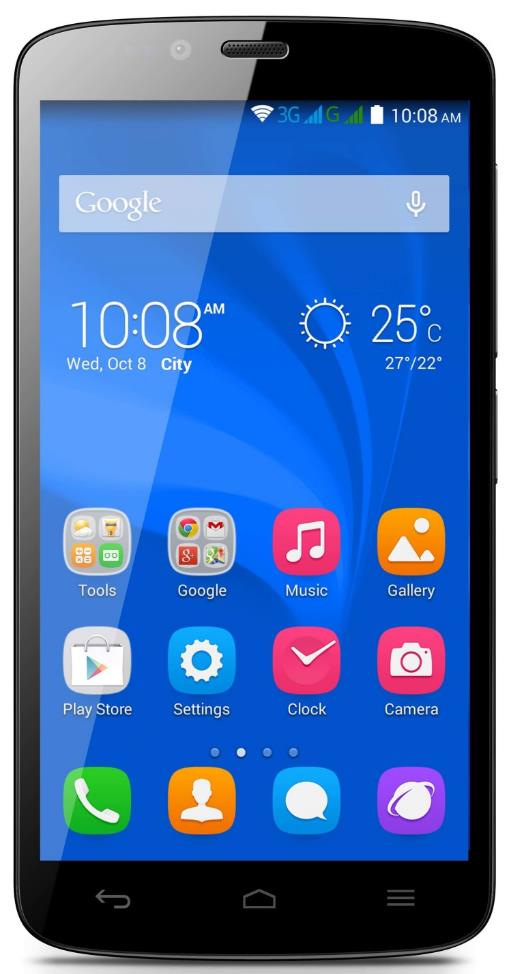 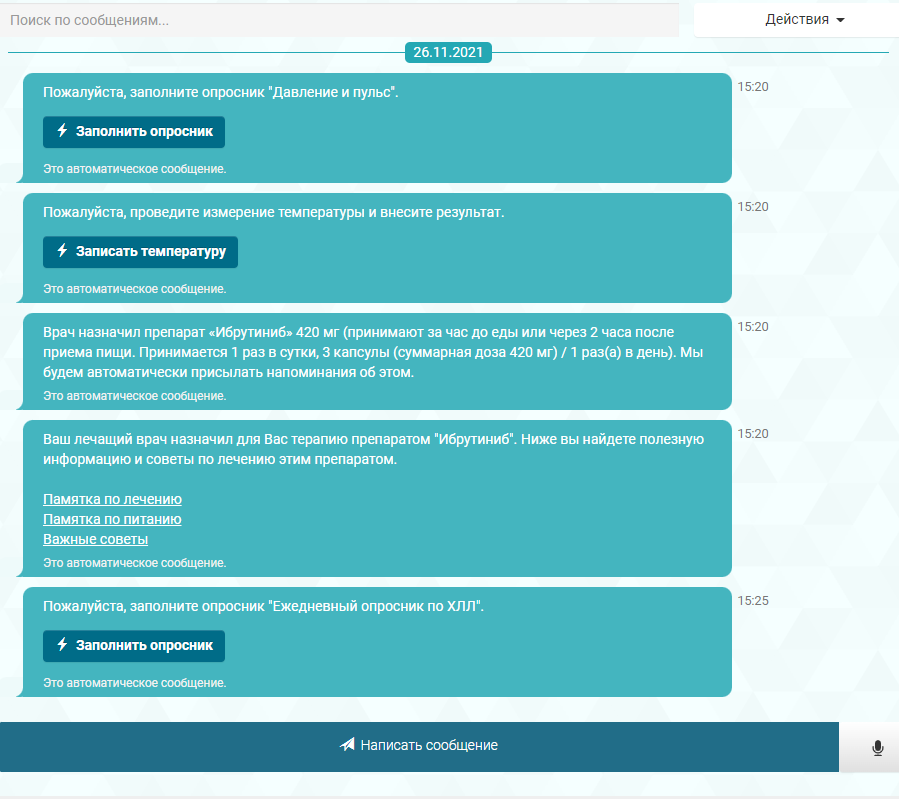 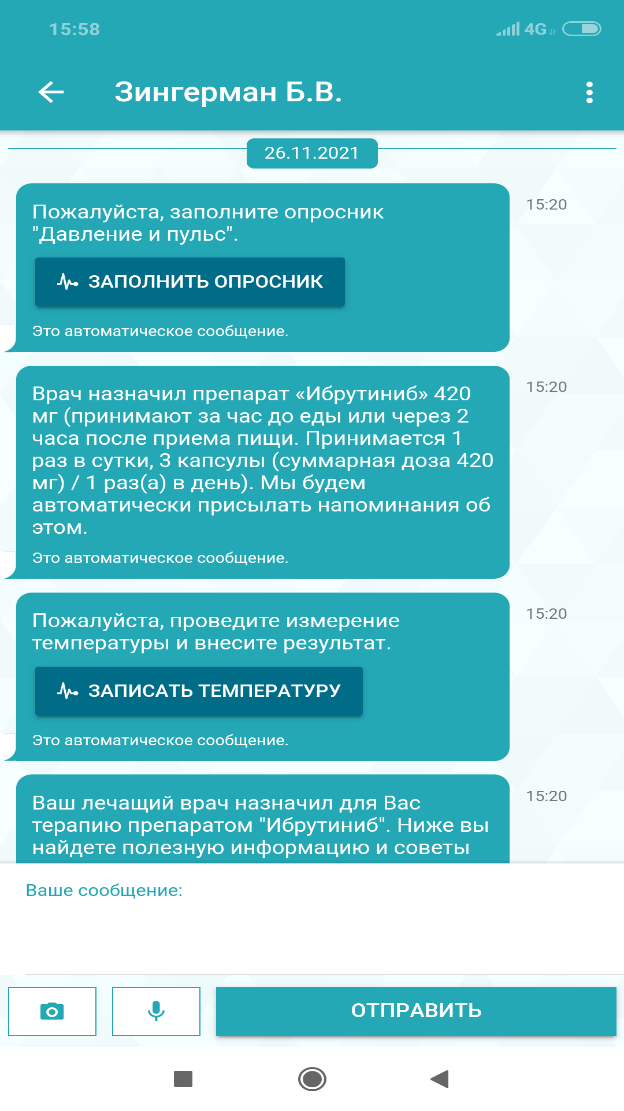 Постоянное взаимодействие сценария с пациентом
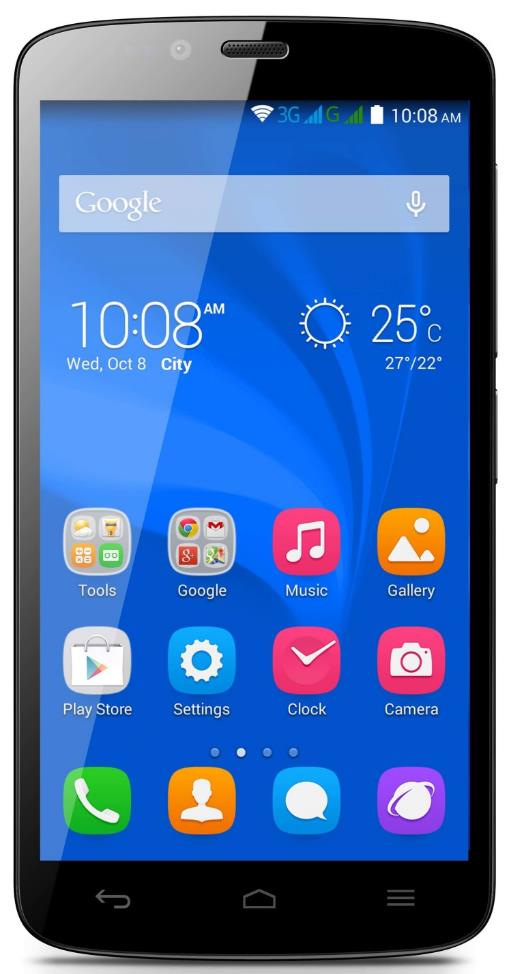 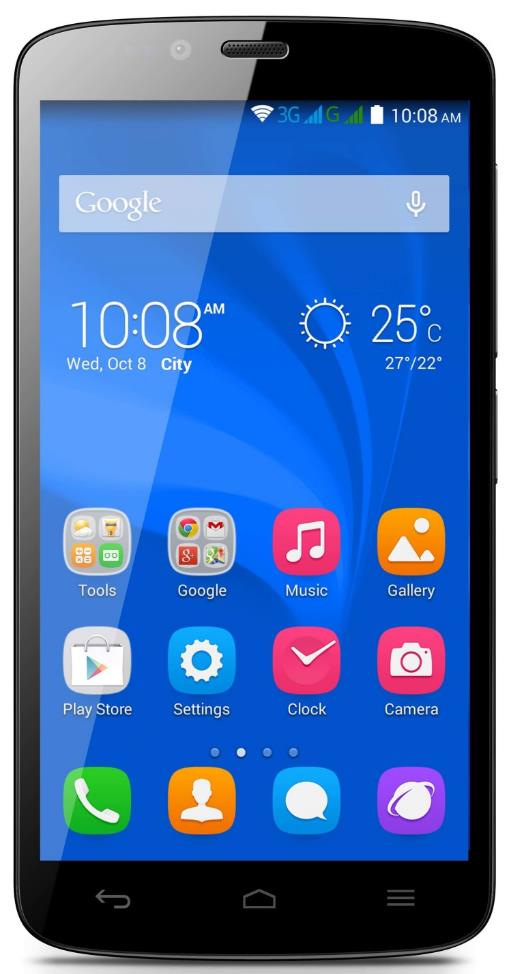 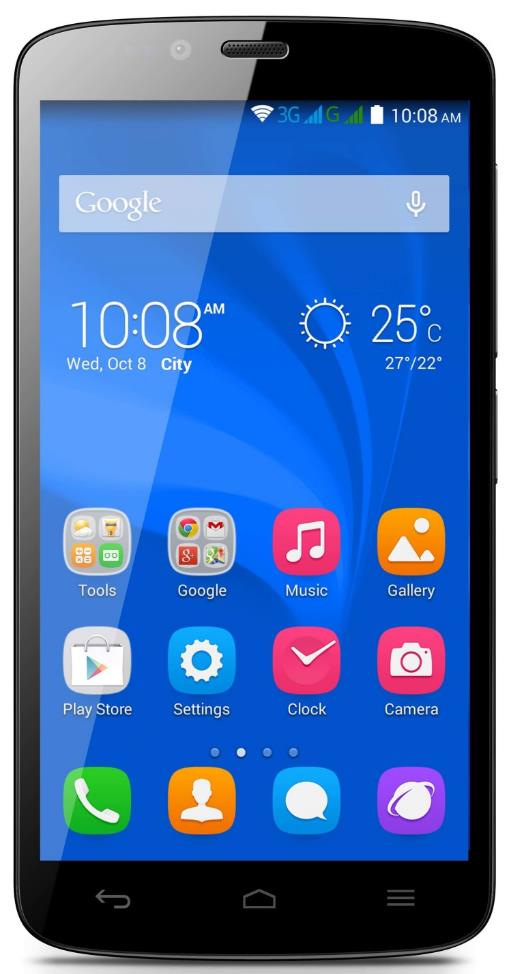 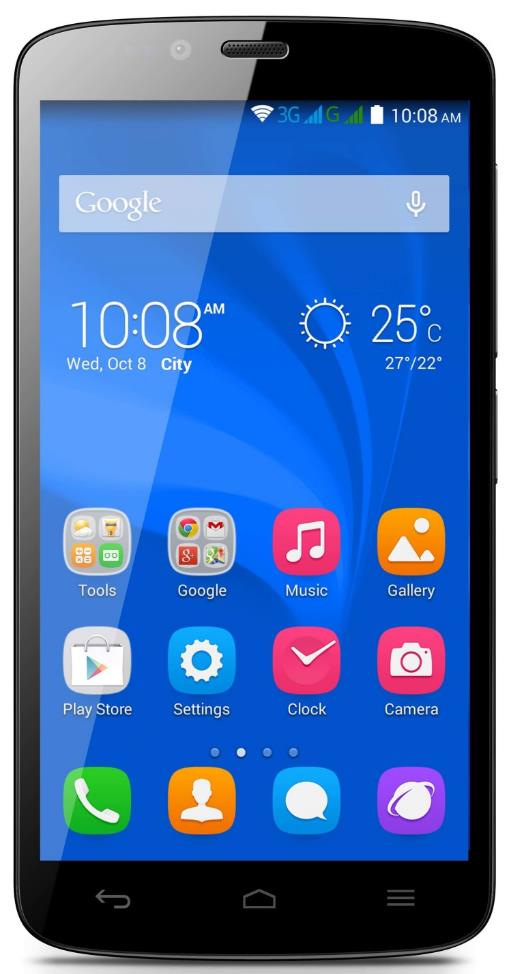 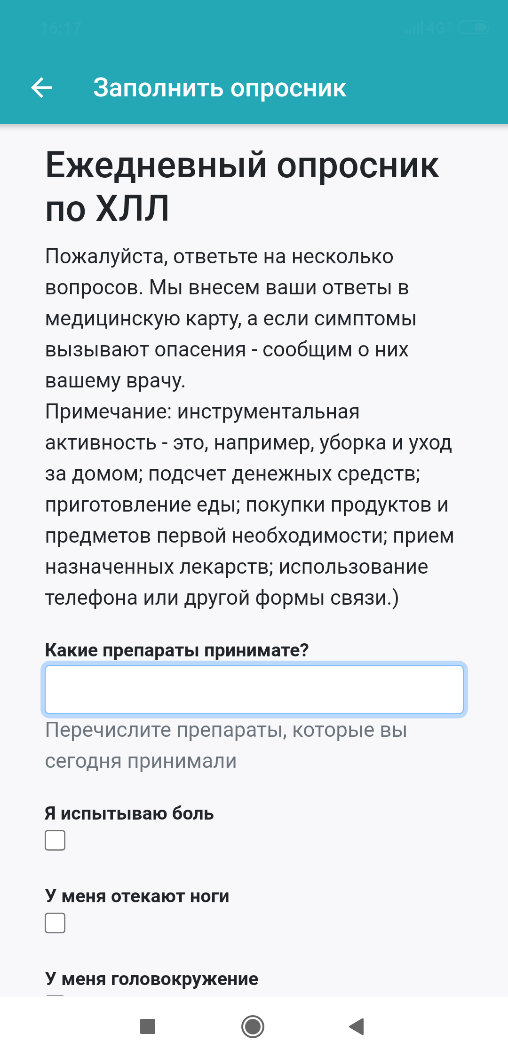 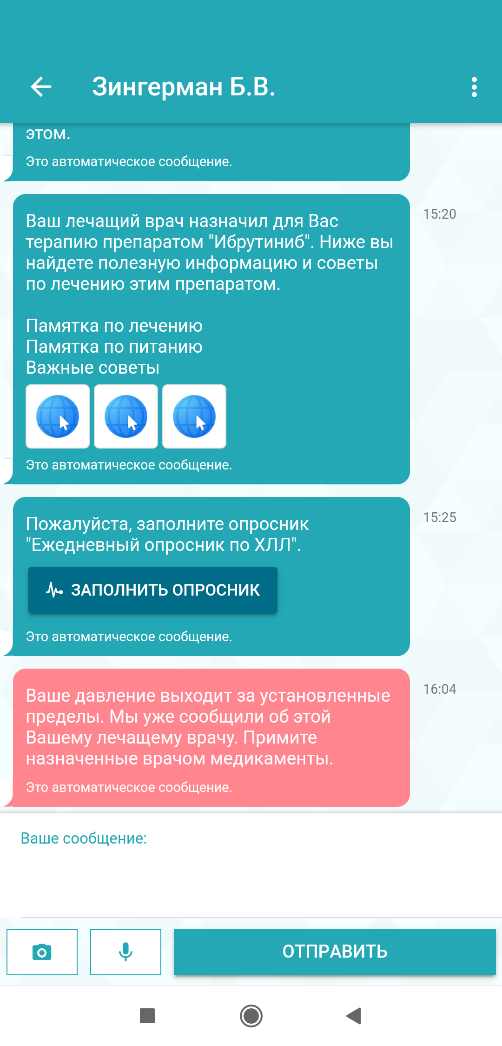 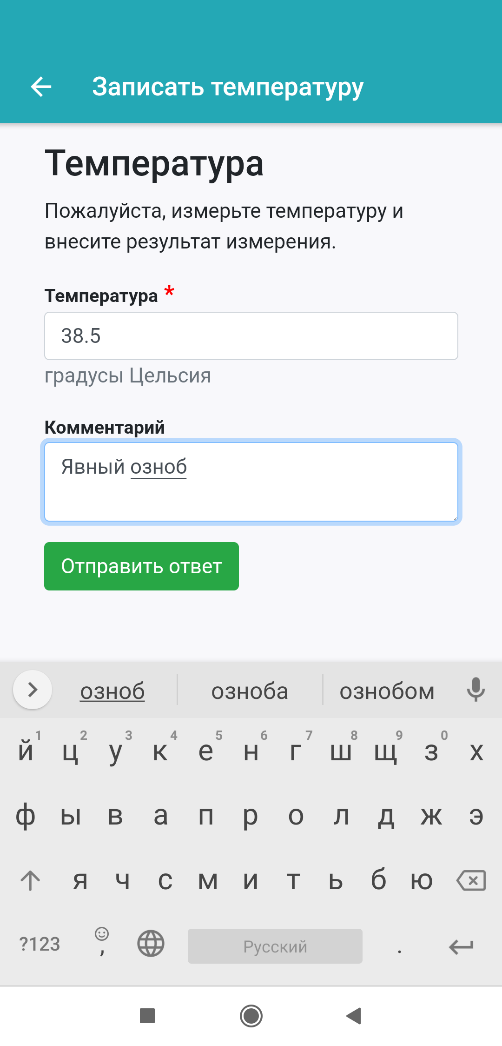 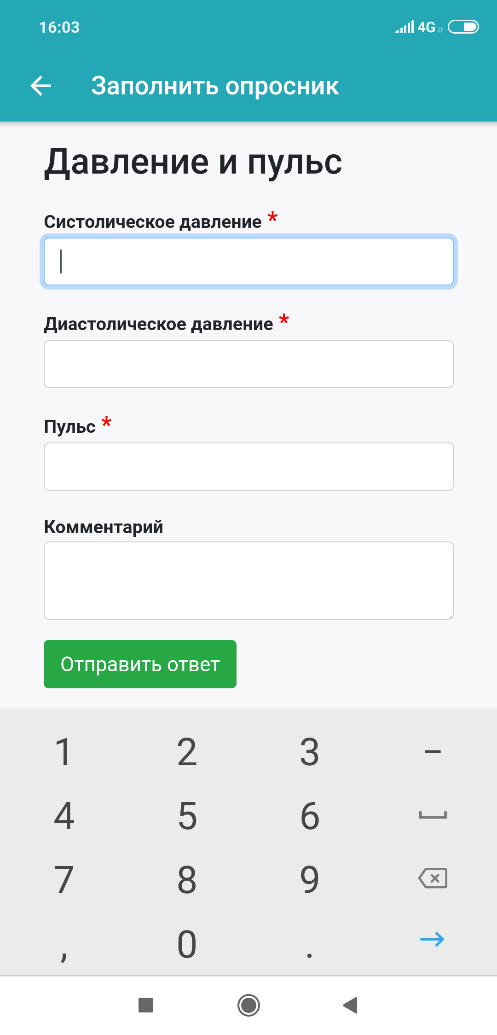 Графики показателей и симптомов
Сценарии ведения пациентов с сердечно-сосудистой недостаточностью
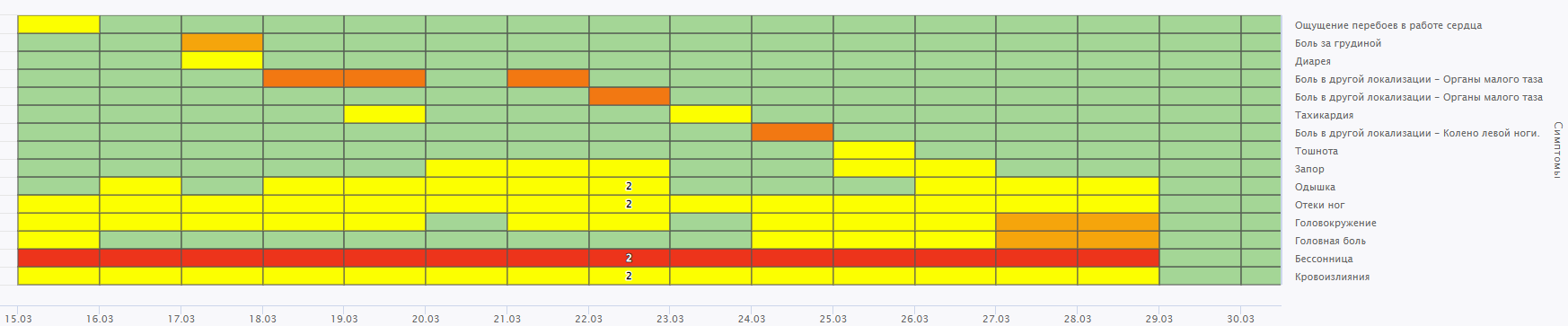 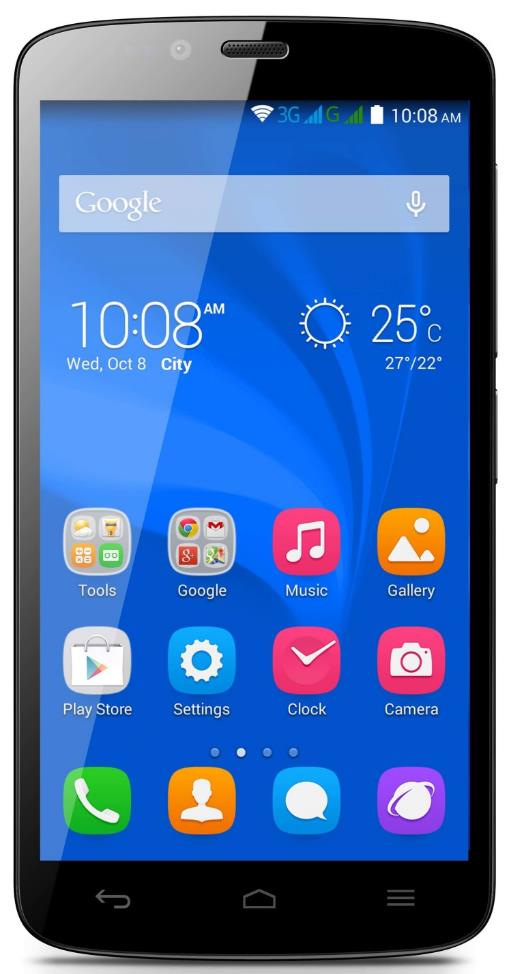 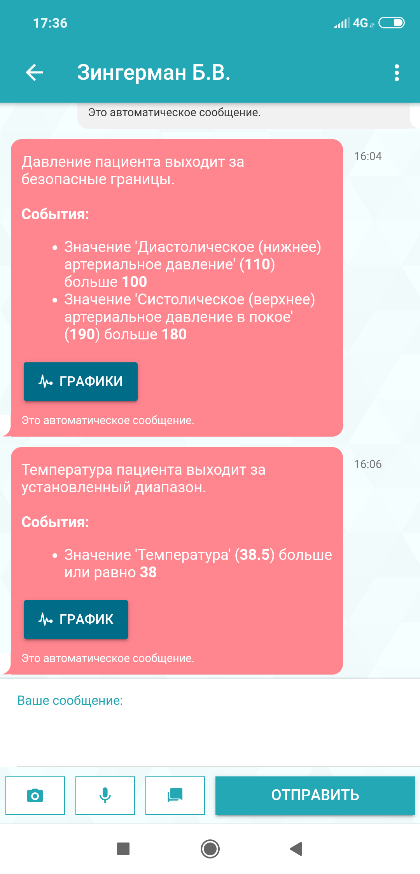 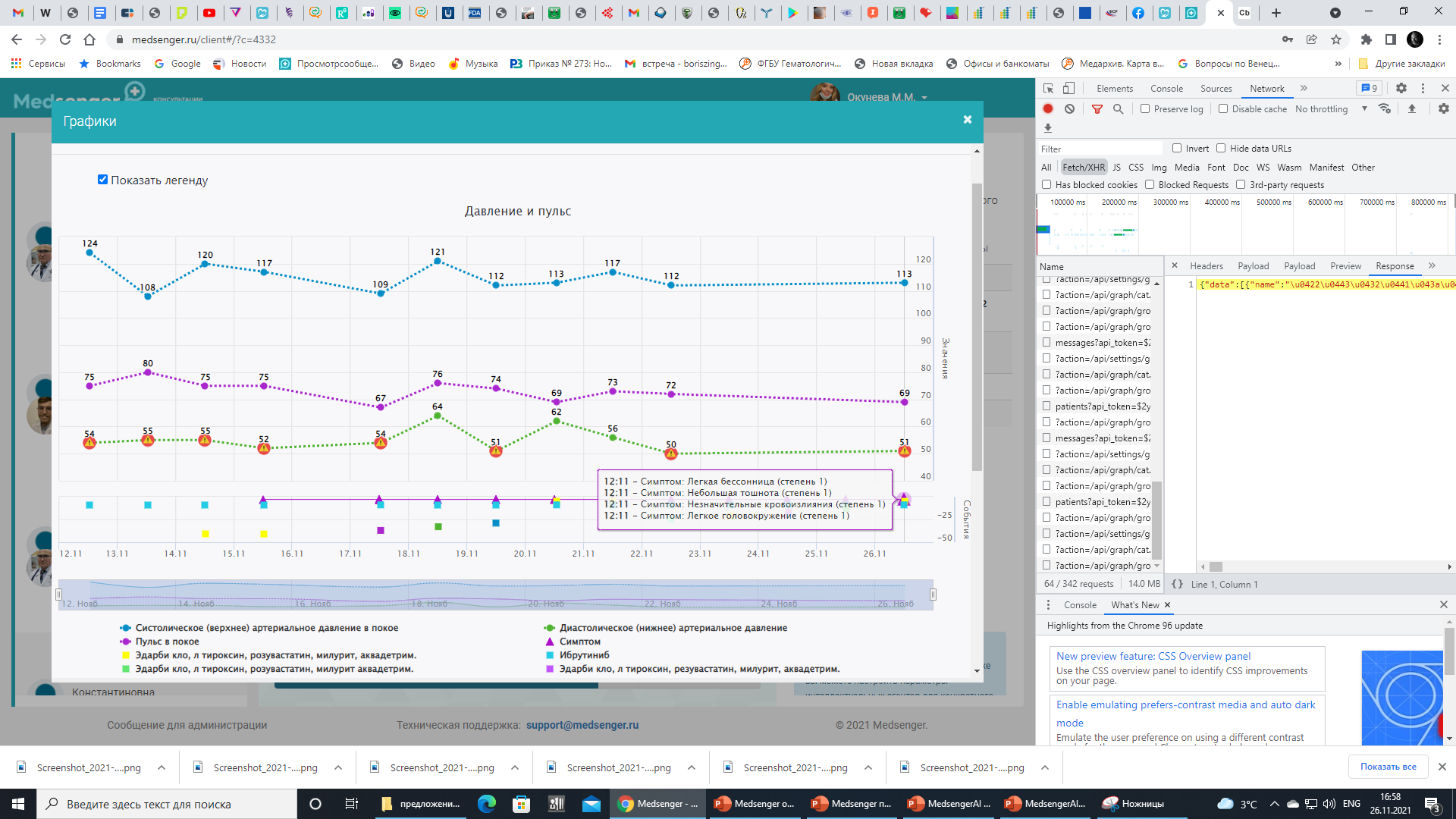 Пилотный проект внедрения дистанционного диспансерного мониторинга в межрайонном центре ХСН г. Екатеринбурга
Сценарии ведения пациентов с сердечно-сосудистой недостаточностью
Исаева А.В., Куэйяр- Егорова О. Х., Демкина А.Е., Владзимирский А.В, Морозов С.П.
Дизайн исследования
Первые результаты дистанционного диспансерного наблюдения (ДДН) с помощью платформы Medsenger.AI
Сценарии ведения пациентов с сердечно-сосудистой недостаточностью
Опрос врачей об особенностях дистанционных контактов со своими пациентами (82 анкеты)
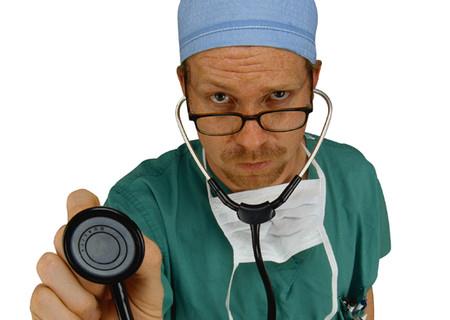 Есть ли у вас пациенты, которые нуждаются в длительном мониторинге и ведении. По возможности опишите этих пациентов (1 из 7 «нет»– анестезиолог  и он – планирует)
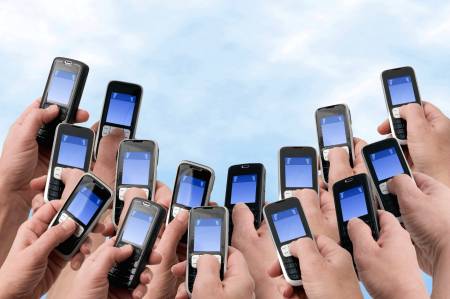 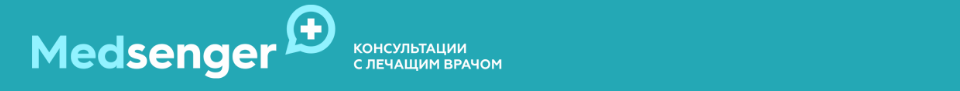 www.medsenger.ru
Даете ли вы им свой телефон? 
Когда последний раз давали? Как часто даете?
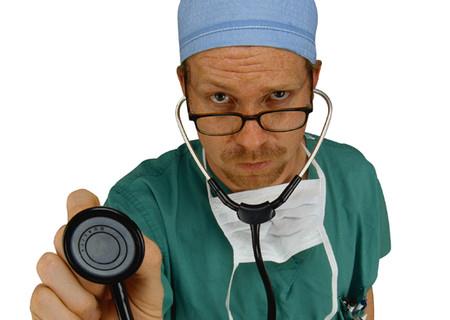 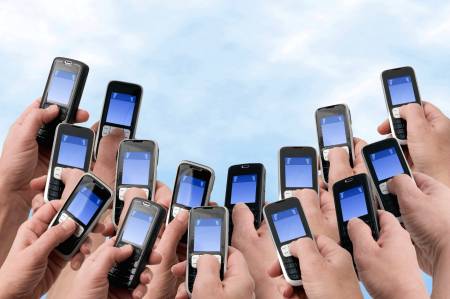 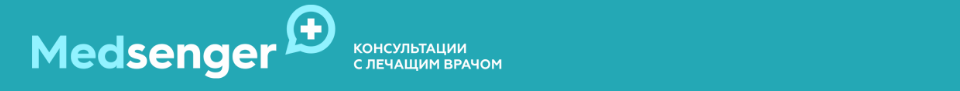 www.medsenger.ru
Даете свой личный телефон, рабочий или 
у Вас есть отдельный телефон для пациентов?
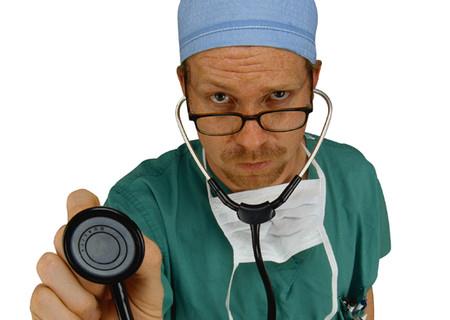 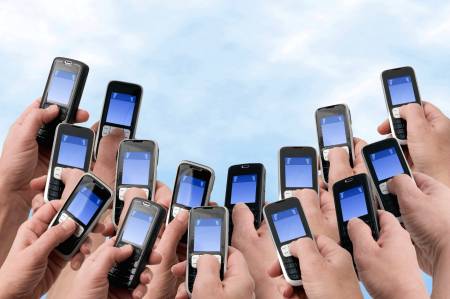 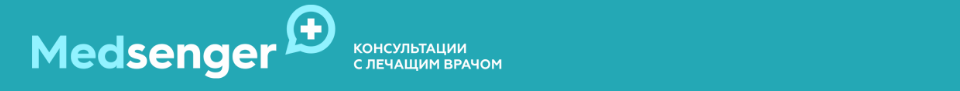 www.medsenger.ru
Много ли у вас звонков от ваших пациентов
(за последний месяц)? Примерно сколько в день?
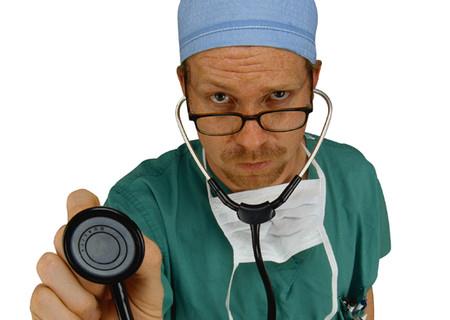 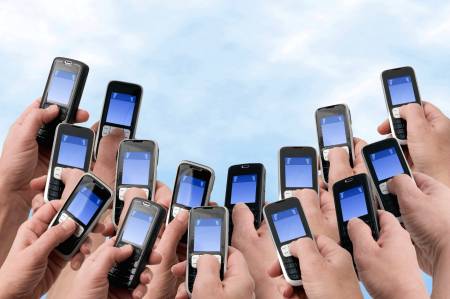 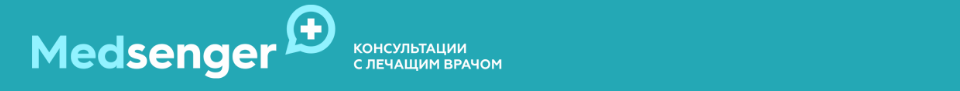 www.medsenger.ru
Переписываетесь ли вы с пациентами (СМС, WhatsUp, Telegram, почта). Сколько примерно сообщений в день бывает?
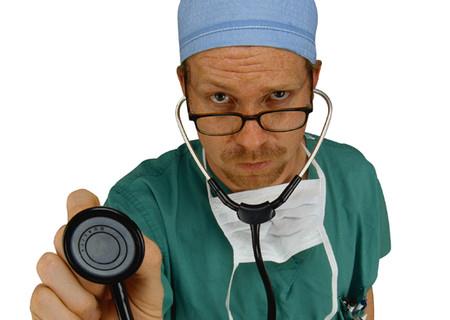 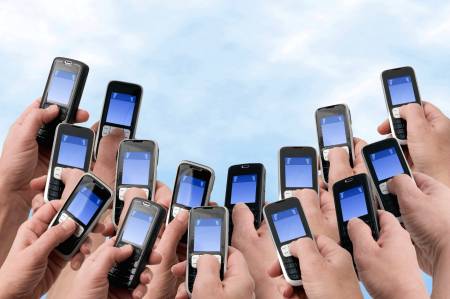 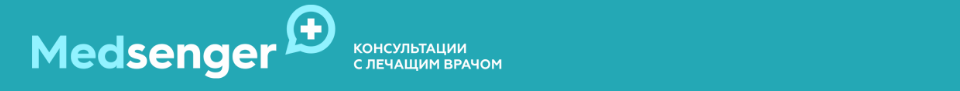 www.medsenger.ru
Сколько времени в день у вас отнимают звонки и переписка с пациентами ?
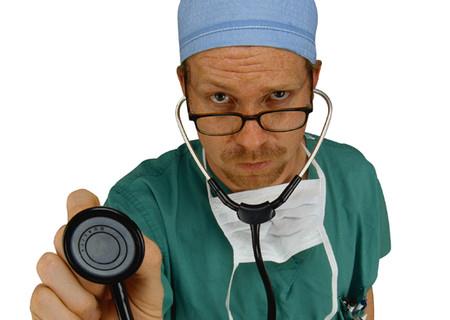 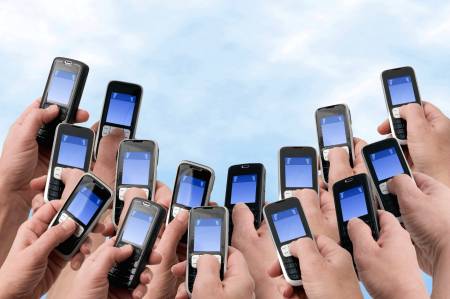 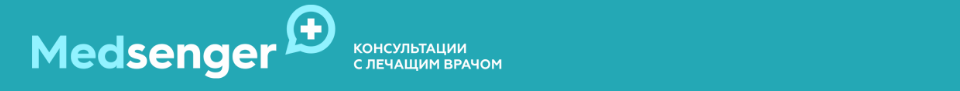 www.medsenger.ru
Удобнее ли вам переписываться с пациентом (в отсроченном формате) или отвечать на звонки?
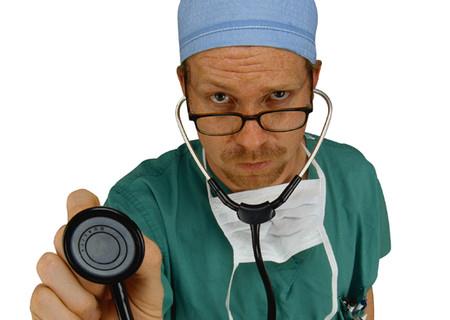 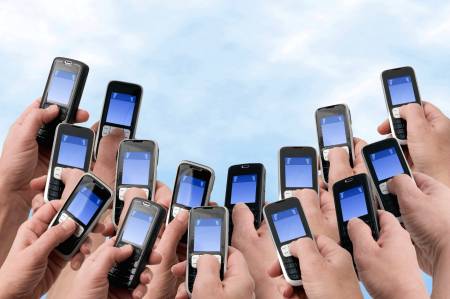 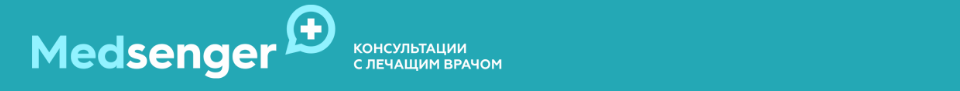 www.medsenger.ru
Используете ли Вы сегодня какие-нибудь специализированные телемедицинские платформы для консультирования и ведения своих пациентов
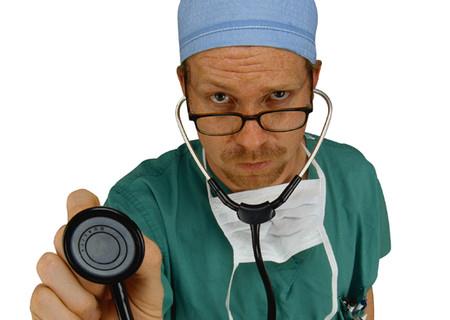 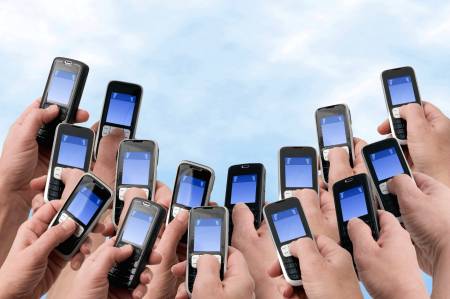 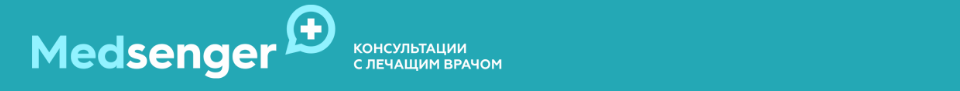 www.medsenger.ru
Спасибо за внимание!
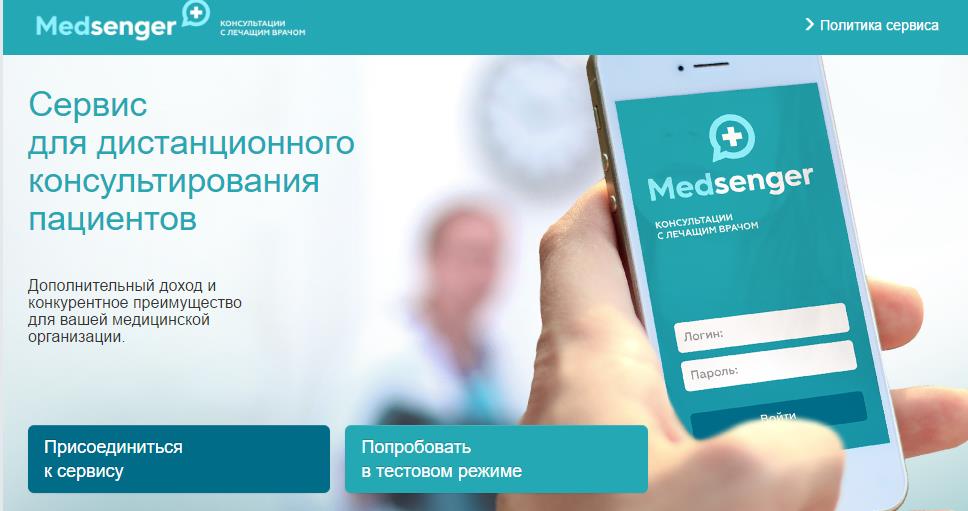 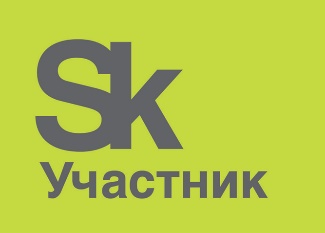 www.medsenger.ru
Пациенты с метастатическим раком, которые сообщали онлайн о симптомах в процессе химеотерапии, сообщили о более высоком качестве жизни, меньше посещали отделение неотложной помощи и жили в среднем на 5 месяцев дольше
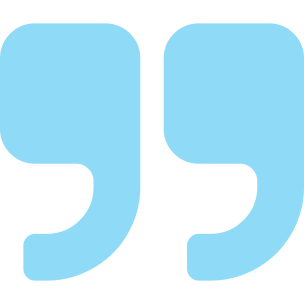 Если бы какой-нибудь препарат имел преимущество в выживании такого масштаба, он был бы в розничной продаже по цене в сотни тысяч долларов. Есть очень мало лекарств, которые дают такие преимущества выживания и улучшения качества жизни! При этом, как правило, мы пренебрегаем инвестированием в электронное общение и ежедневый дистанционный уход за больными.
26 месяцев
31 месяц
Получали стандартный уход
Пользовались онлайн-платформами
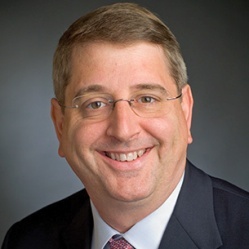 Harold J. Burstein, MD, PhD, FASCO, ASCO Expert Dana-Farber Cancer Institute
Рандомизированное клиническое исследование, представленное на ASCO-2017
Медорганизация получает кабинет администратора -«Пульт управления»  взаимодействием врачей и пациентов
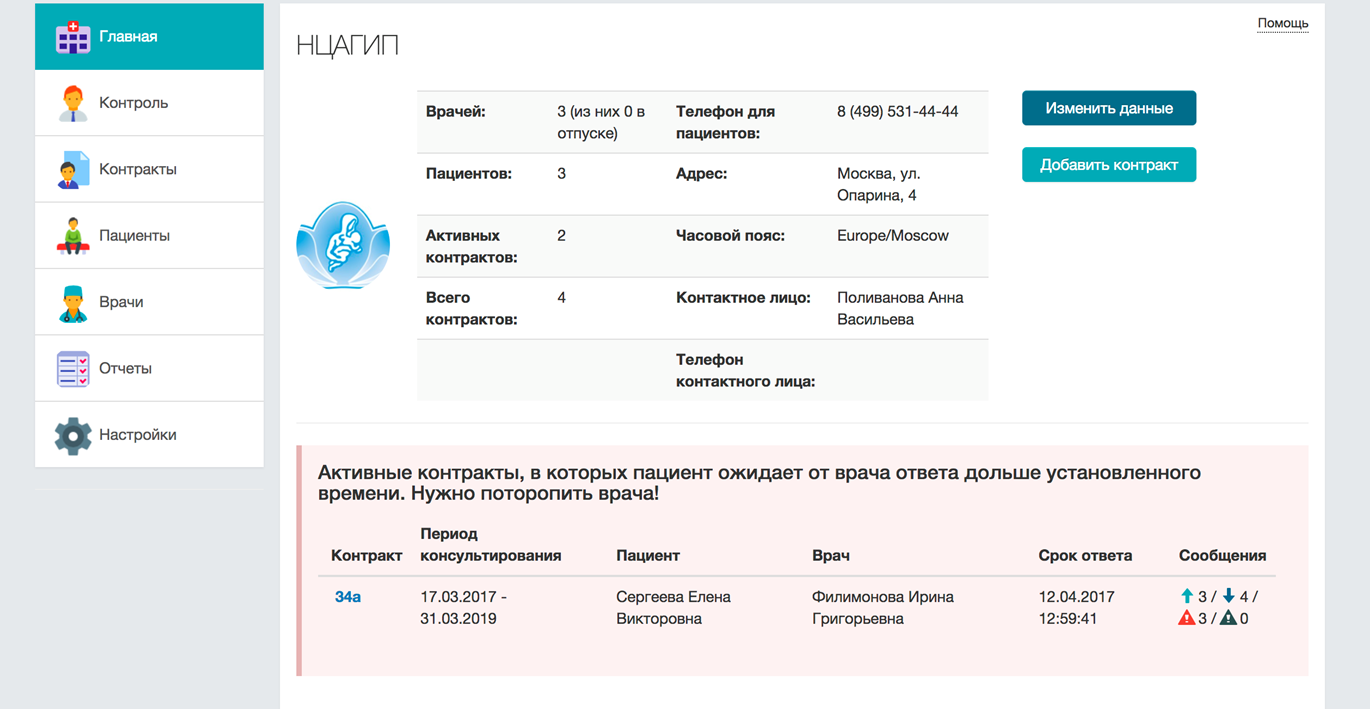 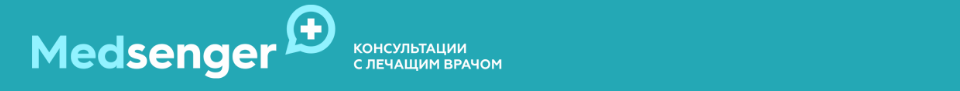 www.medsenger.ru